An Elastic Net Regularized Matrix FactorizationTechnique for Recommender Systems
Flavius Frasincar*
frasincar@ese.eur.nl
* Joint work with Bianca Mitroi
1
Contents
Motivation

Related Work

Methodology

Evaluation

Conclusion
2
Motivation
Growing amount of online data

Difficult to find the items of interest

Recommender Systems: predict the user preference for a certain item

Recommender System Types:
Collaborative Filtering:
Memory-Based Approaches: Item-Based or User-Based
Model-Based Approaches: Matrix Factorization [our focus here]
Content-Based Filtering
Hybrid: Mix of different recommender system types
3
Motivation
Matrix Factorization:
Reduces the dimensionality of the problem
Uses features that describe item characteristics and user preferences
Application Domain: Movies
Main Ideas:
Generalize two existing algorithms proposed by Koren, Bell, and Volinksy (2009) [KBV] and Gogna and Majumdar (2014) [GM], respectively
Make use of the elastic net regularization by Zou and Hastie (2005)
Answer questions in relation to users and items on a movie dataset:
Does a user have preferences for all item factors?
Is an item characterized by all factors?
4
Related Work
KBV Approach
Ridge regularization on the user factor loadings and item factor loadings
The shrinking parameters for users and items are equal
Two optimization methods:
Alternating Least Squares (ALS): scales well for large and sparse datasets (using parallelism)
Stochastic Gradient Descent (SGD): easy-to-implement and faster than ALS [our focus here]
5
Related Wok
GM Approach
Ridge regularization on the user factor loadings
Assumption 1: A user has preferences for all movie factors
Lasso regularization on the item factor loadings
Assumption 2: A movie is not characterized by all factors (assumes that factors represent genres)
The shrinking parameters are not equal
Optimization method:
Majorization-Minimization (MM): applicable to non-differentiable functions but slower than SGD
6
Related Work
7
Methodology – Matrix Factorization
8
Matrix Factorization – Regularization
9
Matrix Factorization – Ridge
10
Matrix Factorization – Lasso
11
Matrix Factorization – Elastic Net
12
Methodology – Related Work
13
Methodology – Estimation
14
Methodology – Estimation
15
Methodology – Estimation
16
Evaluation – Dataset
17
Evaluation – Experimental Setup
Training dataset: 90% of the dataset
Test dataset: 10% of the dataset
Hyperparameters tuning: 10 fold cross-validation on the training dataset
Decision based on the lowest average (10 folds) of the mean absolute error (MAE)
Build a model based on the best hyperparameters on the training dataset and report results on the test dataset
For fair comparison we have implemented:
KBV
GM
ENetMF (our approach)
18
Evaluation – Experimental Setup
19
Evaluation – Experimental Setup
20
Evaluation – Hyperparameters Setup
21
Evaluation – Hyperparameters Setup
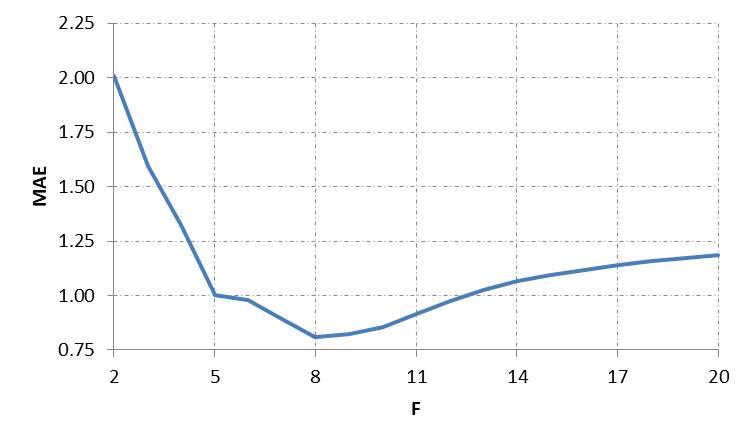 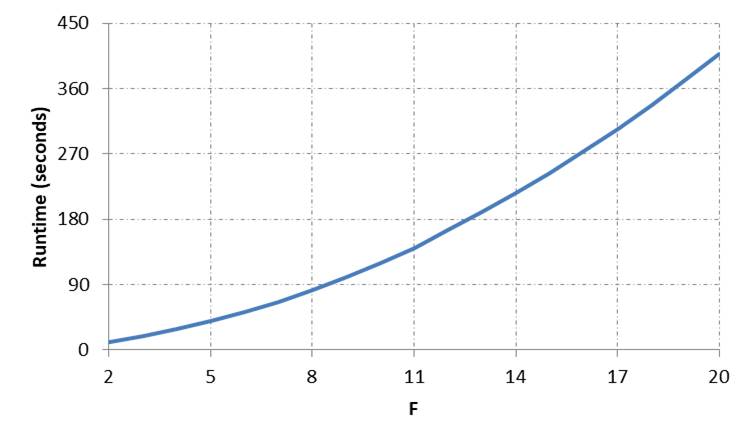 22
Evaluation – Results
23
Evaluation – Results
24
Evaluation – Results
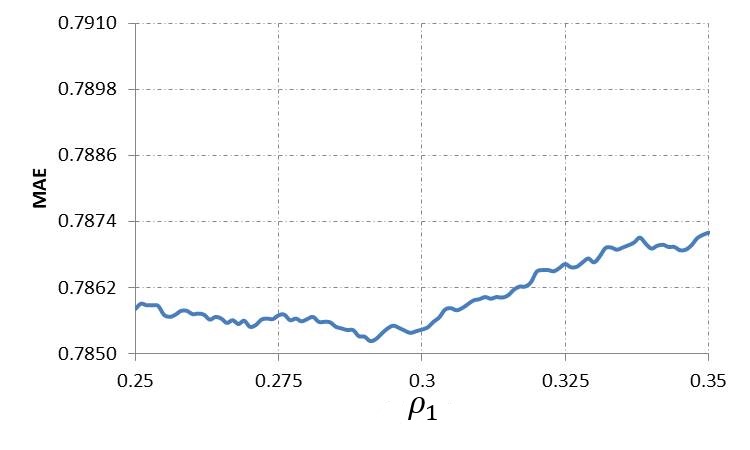 ENetMF
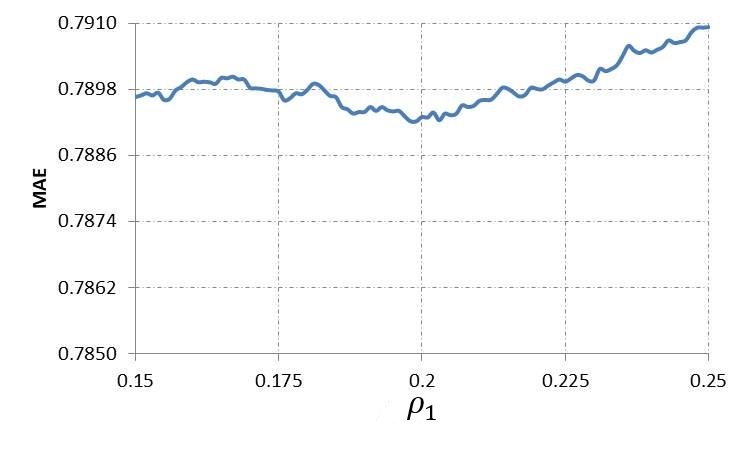 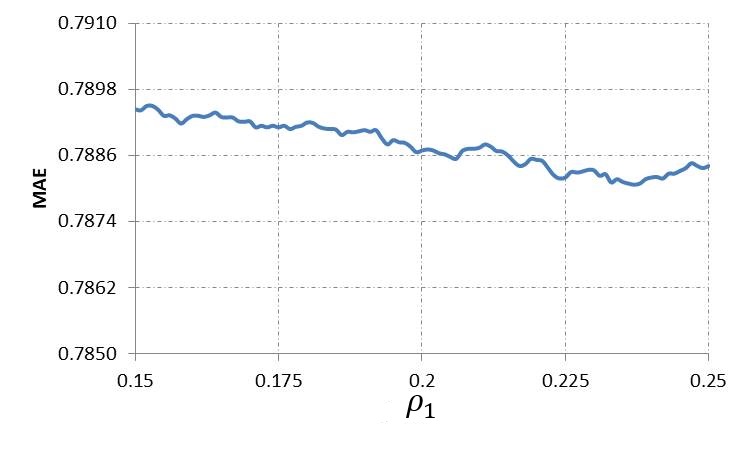 25
GM
KBV
Conclusion
26
References
Anupriya Gogna and Angshul Majumdar. Distributed elastic net regularized blind compressive sensing for recommender system design. 20th International Conference on Management of Data (COMAD 2014), pages 29-37. Computer Society of India, 2014.

Yehuda Koren, Robert Bell, and Chris Volinsky. Matrix factorization techniques for recommender systems. IEEE Computer Society, 42(8):30-37, 2009.

Hui Zou and Trevor Hastie. Regularization and variable selection via the elastic net. Journal of the Royal Statistical Society: Series B (Statistical Methodology), 67(2):301-320, 2005.
27